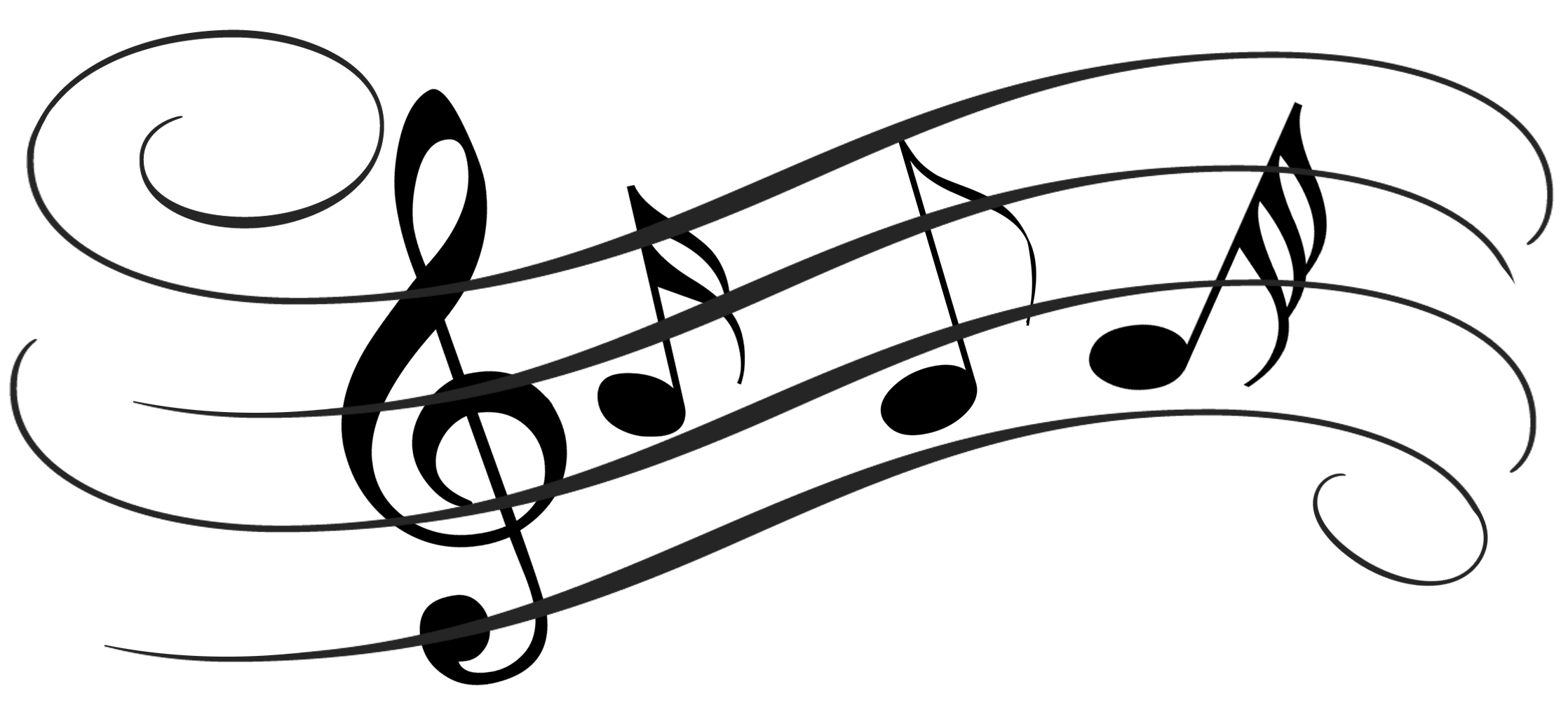 Our Lady of the Wayside
Dinky Glocks Rock
Concert
 Year 1 and 2
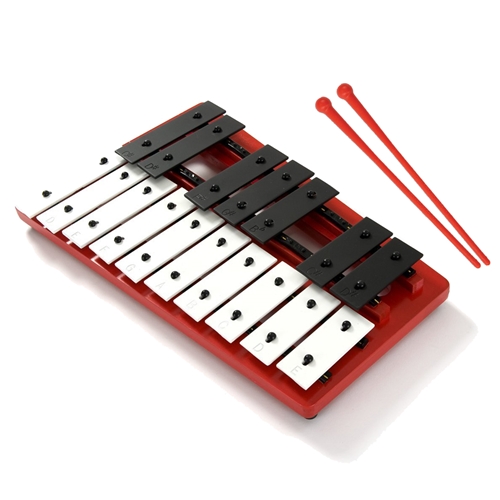 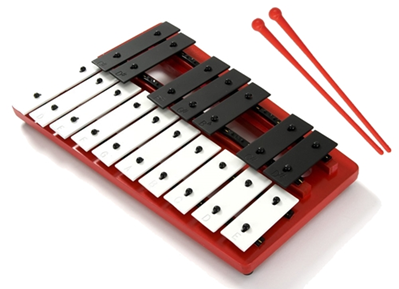 Frere Jacques
Yr 2
Miss stanton
Sing it
Mrs D sing it and you play
Play it
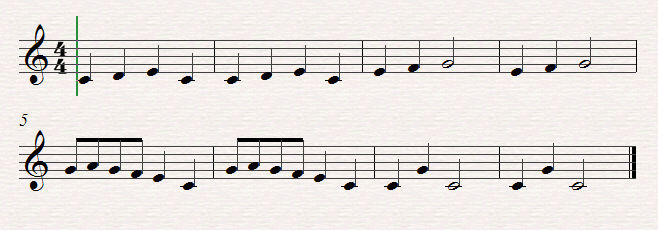 C     D     E    C
C     D    E    C
E   F   G
E   F   G
G  A  G  F   E   C
G  A  G  F   E   C
C  G    C
C  G    C
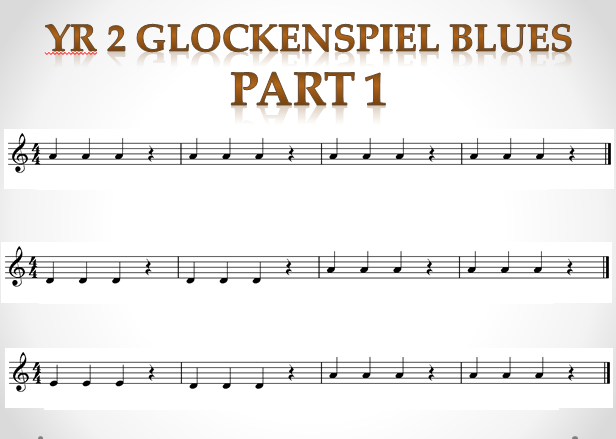 Sing me, play part 1.
Sing me, play part 2.
Sing me.
D
D
E
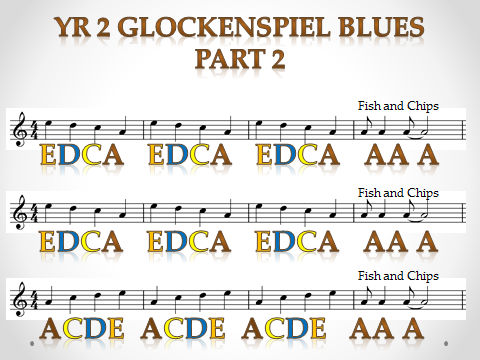 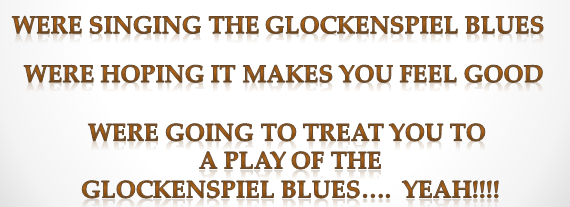 Sing me, play part 1. 
Sing me, play part 2. 
Sing me.
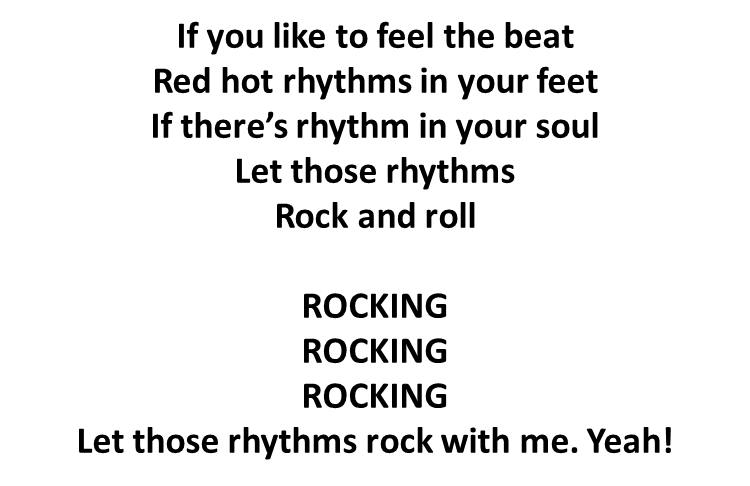 Yr 2
Miss Jackson
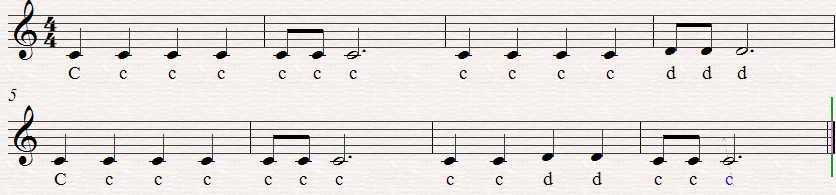 Part 1
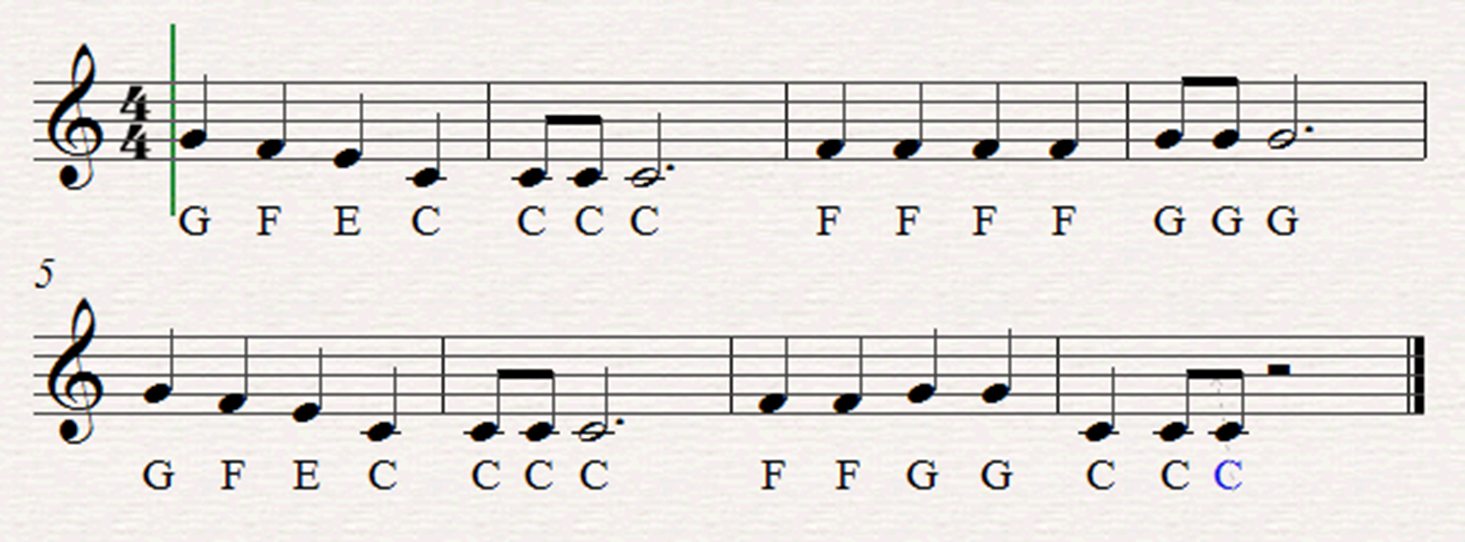 Part 2
Havana
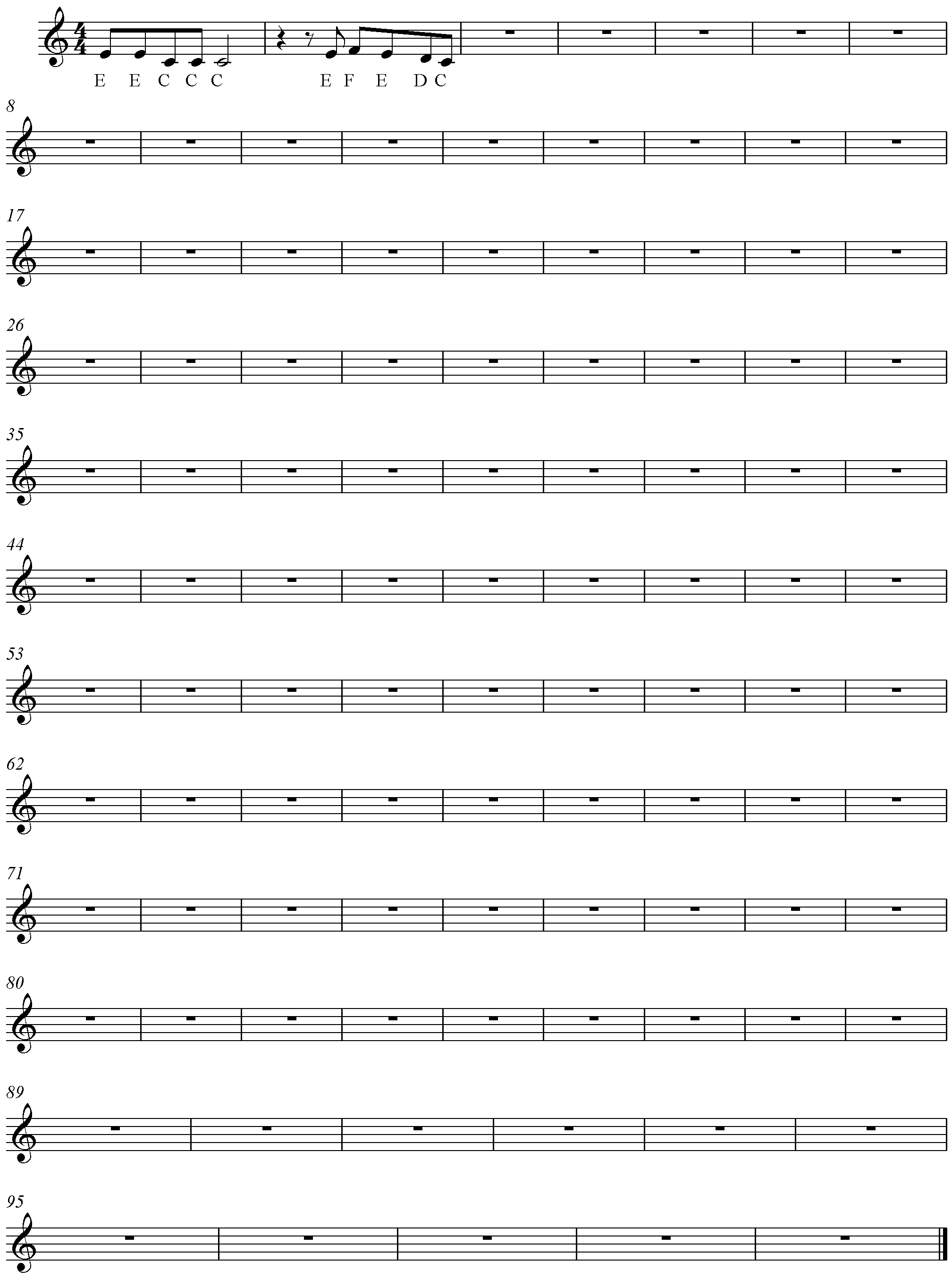 x4
1 2
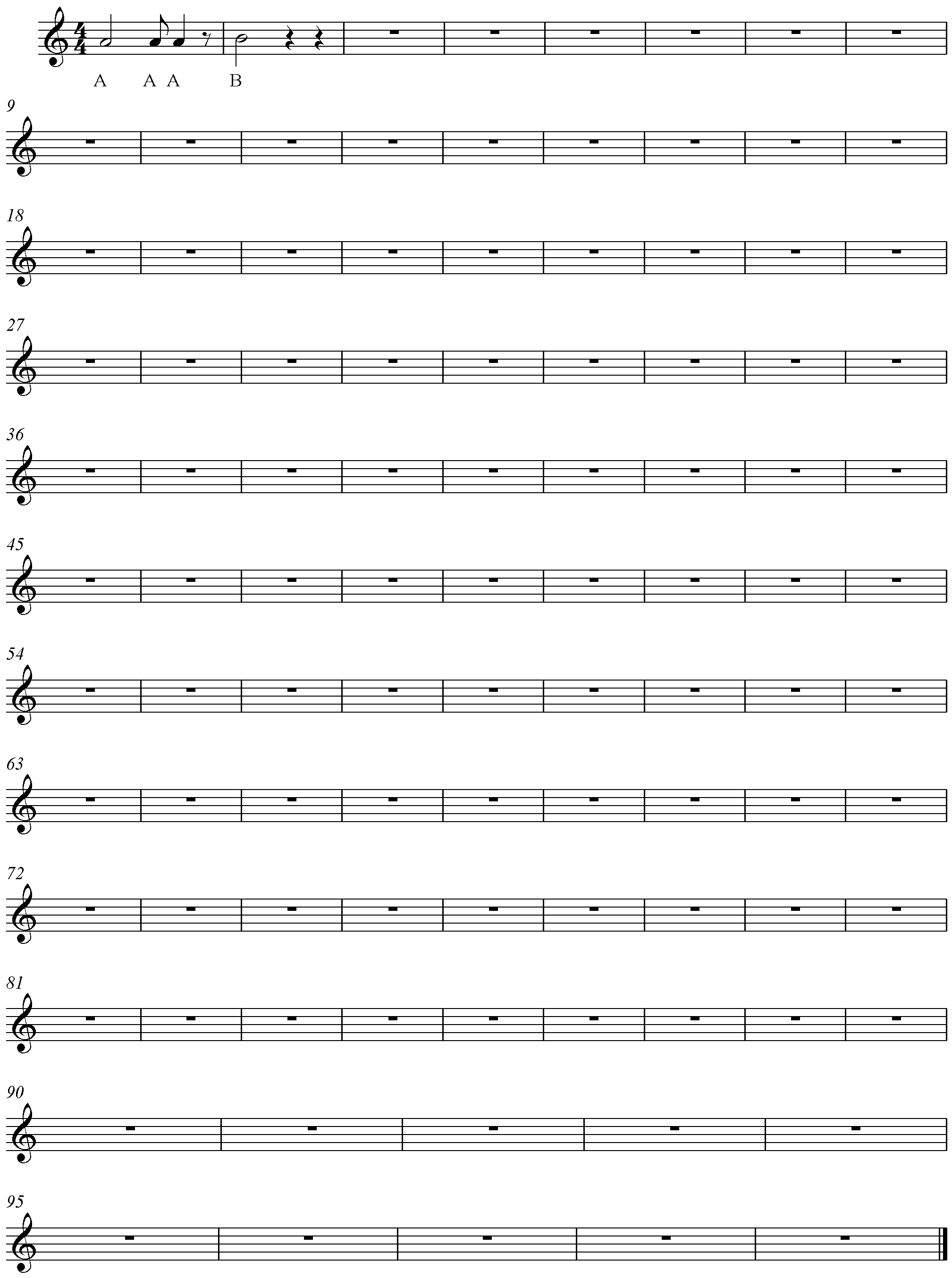 x4
1  2
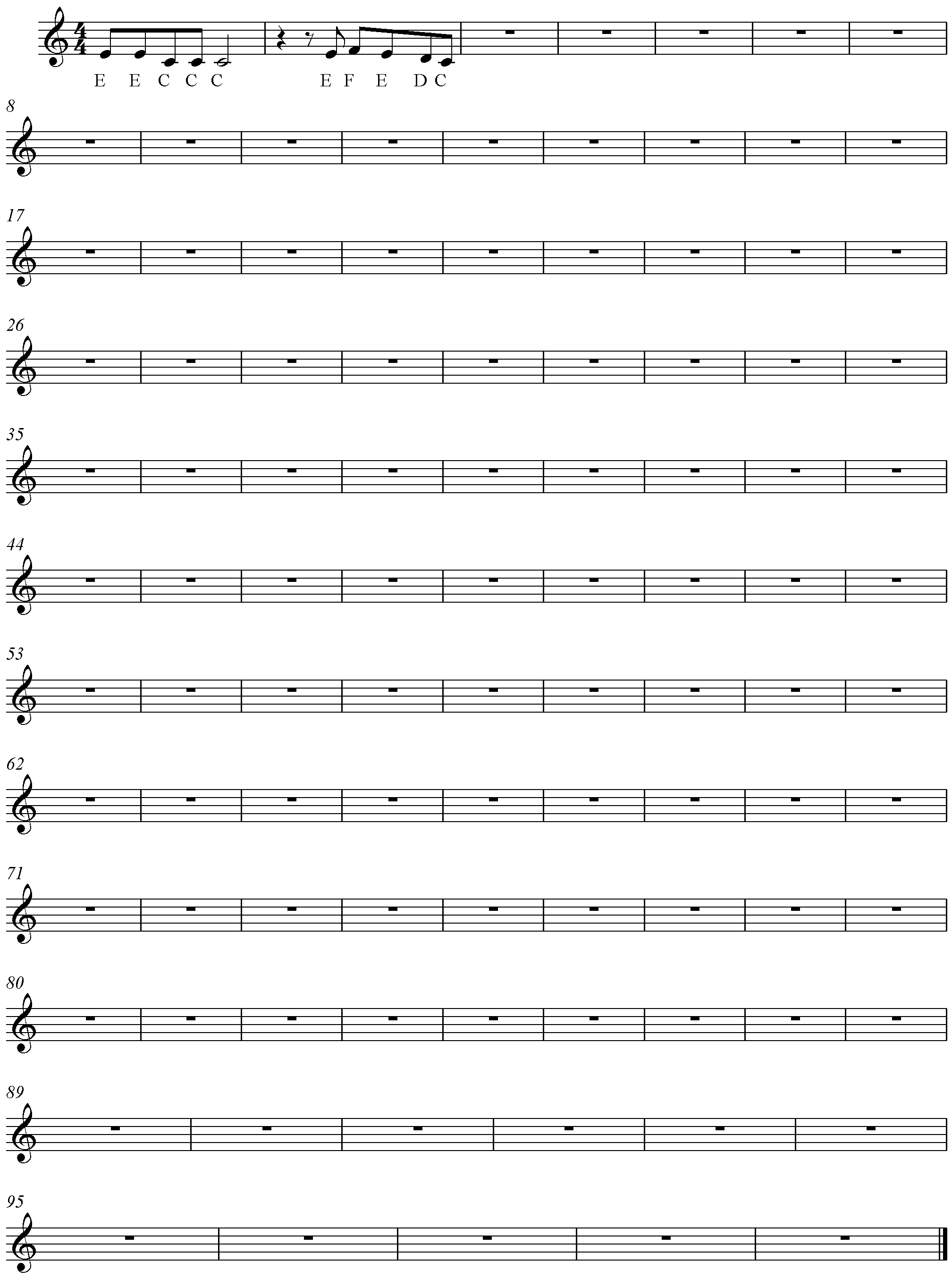 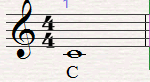 x4
1 2
Sing it , play it , sing it , play it
Dm
Yr 1
Mrs compton
Is that a Ghost creeping up the stairs
Trying to catch you unaware
Wooo   Wooo  Boo!  It’s just me.
A
Gm
Gm
Dm
Am
Dm
Dm
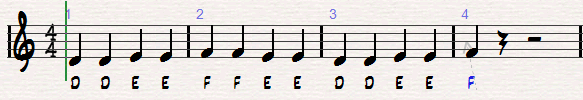 Woooo
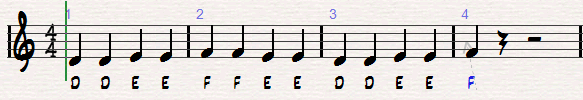 Dm
Woooo
Gm
Dm
Am
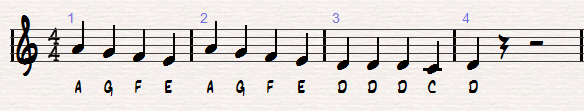 boooo
Front row, middle row, back row, everyone
Bossa Nova Its all over!
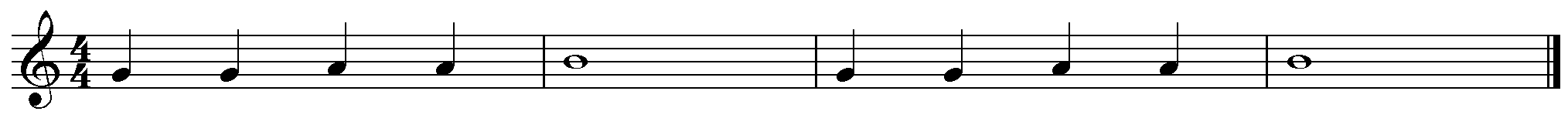 G G A A   B
G G A A   B
2,3,4,
2,3,4,
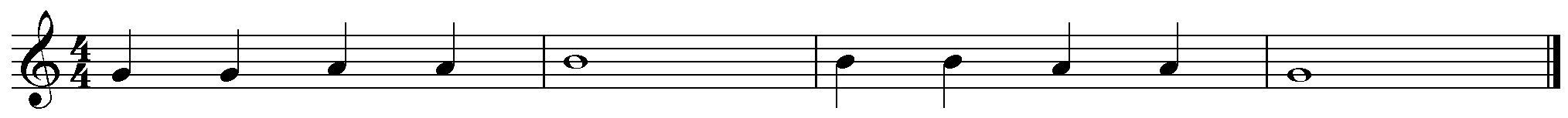 B B  A A   G
G G A A   B
2,3,4,
2,3,4,
Yr 1
Mrs oakley
The year 1 
wiggle
CC C
CC C
ED C
CC C
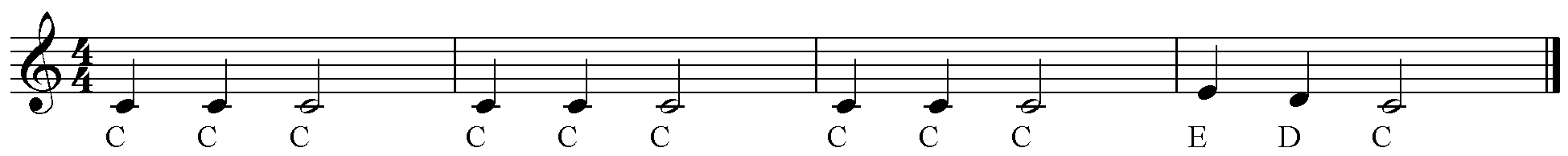 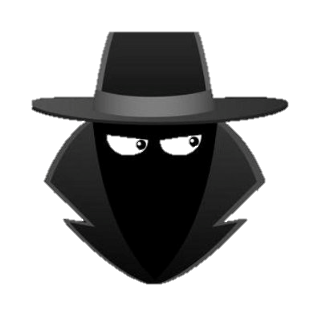 I spied a spy
Play me 2 times
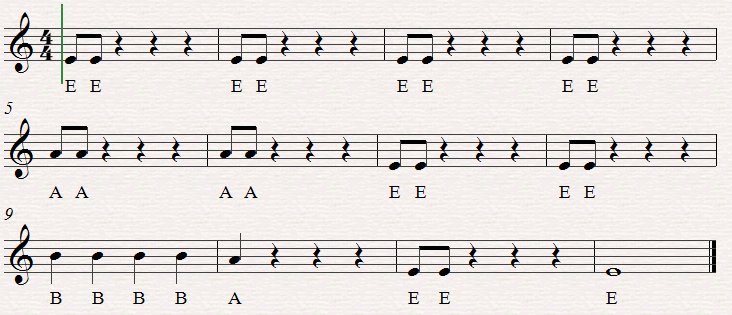 Goodbye Song
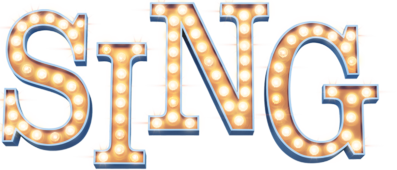 Oh, Oh, Oh
It’s time to go
Put away
Call it a day 
Oh Oh Oh
We had some fun but
Until next week goodbye